NOVO DOBA UZ NAPREDNU NACIONALNU E-INFRASTRUKTURU HR-ZOO
Ivan Marić, ravnatelj Srca
Srce | NOVO OKRUŽENJE ZNANOSTI I VISOKOG OBRAZOVANJA
Razvoj i usavršavanje digitalnih vještina i kompetencija
Računalno 
zahtjevne metode - 
napredno računanje
Snažnija primjena 
e-infrastrukture u znanosti i obrazovanju
Big data i IoT u znanosti
- obrada velike količine podataka
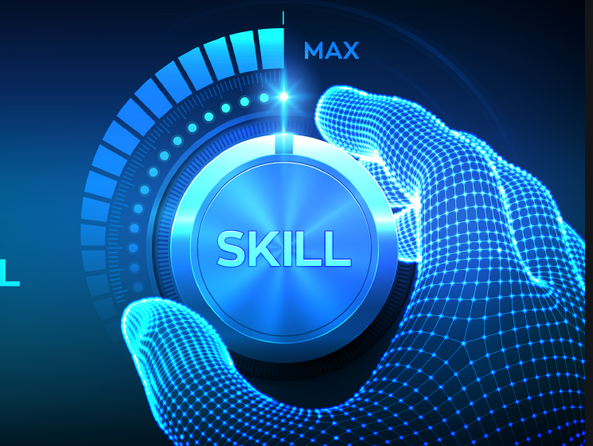 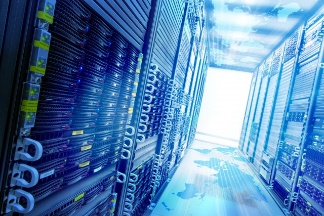 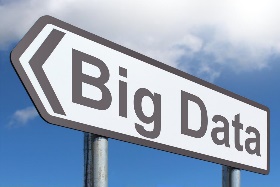 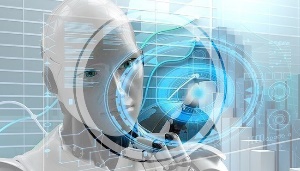 Fleksibilnost rada nastavnika i istraživača
te fleksibilnost poslovanja ustanova u ZiVO
Suradnja na daljinu,
međuinstitucijska i
međunarodna suradnja
Digitalna i zelena transformacija
Otvorena znanost i
otvoreno obrazovanje
…
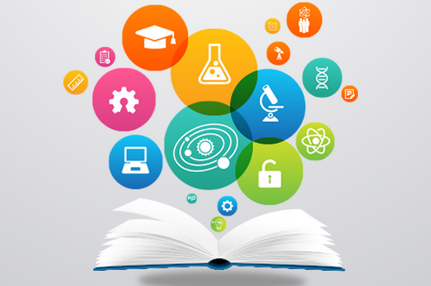 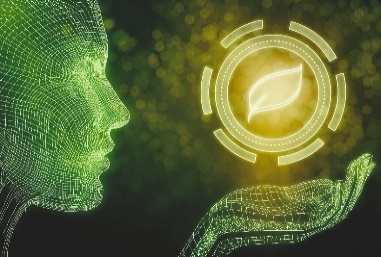 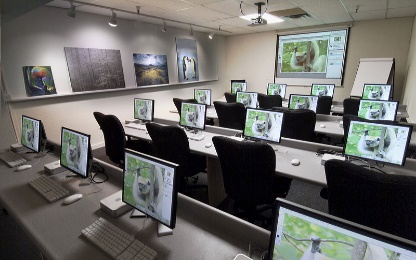 Srce | 	NOVO OKRUŽENJE VISOKOG OBRAZOVANJA I		ZNANSTVENE DJELATNOSTI
Razvoj i usavršavanje digitalnih vještina i kompetencija
Računalno 
zahtjevne metode - 
napredno računanje
Snažnija primjena 
e-infrastrukture u znanosti i obrazovanju
Big data i IoT u znanosti
- obrada velike količine podataka
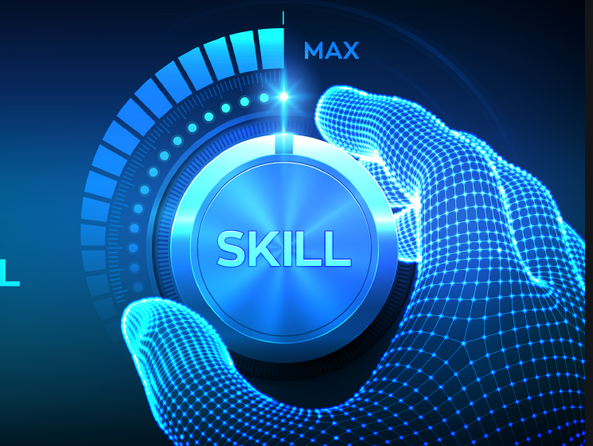 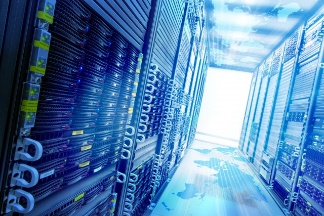 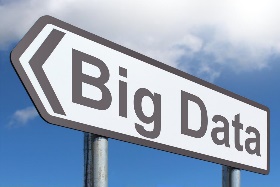 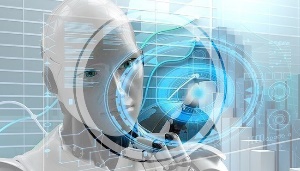 Fleksibilnost rada nastavnika i istraživača
te fleksibilnost poslovanja ustanova u ZiVO
Suradnja na daljinu,
međuinstitucijska i
međunarodna suradnja
Digitalna i zelena transformacija
Otvorena znanost i
otvoreno obrazovanje
…
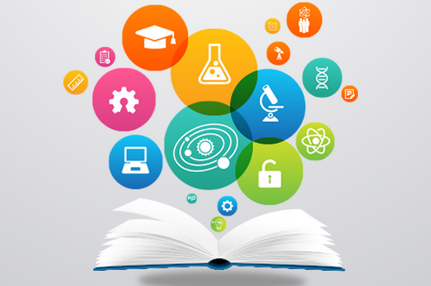 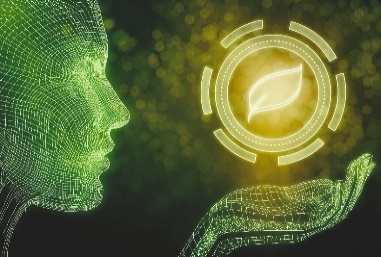 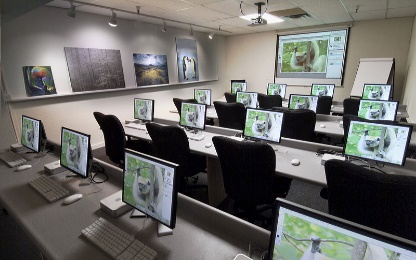 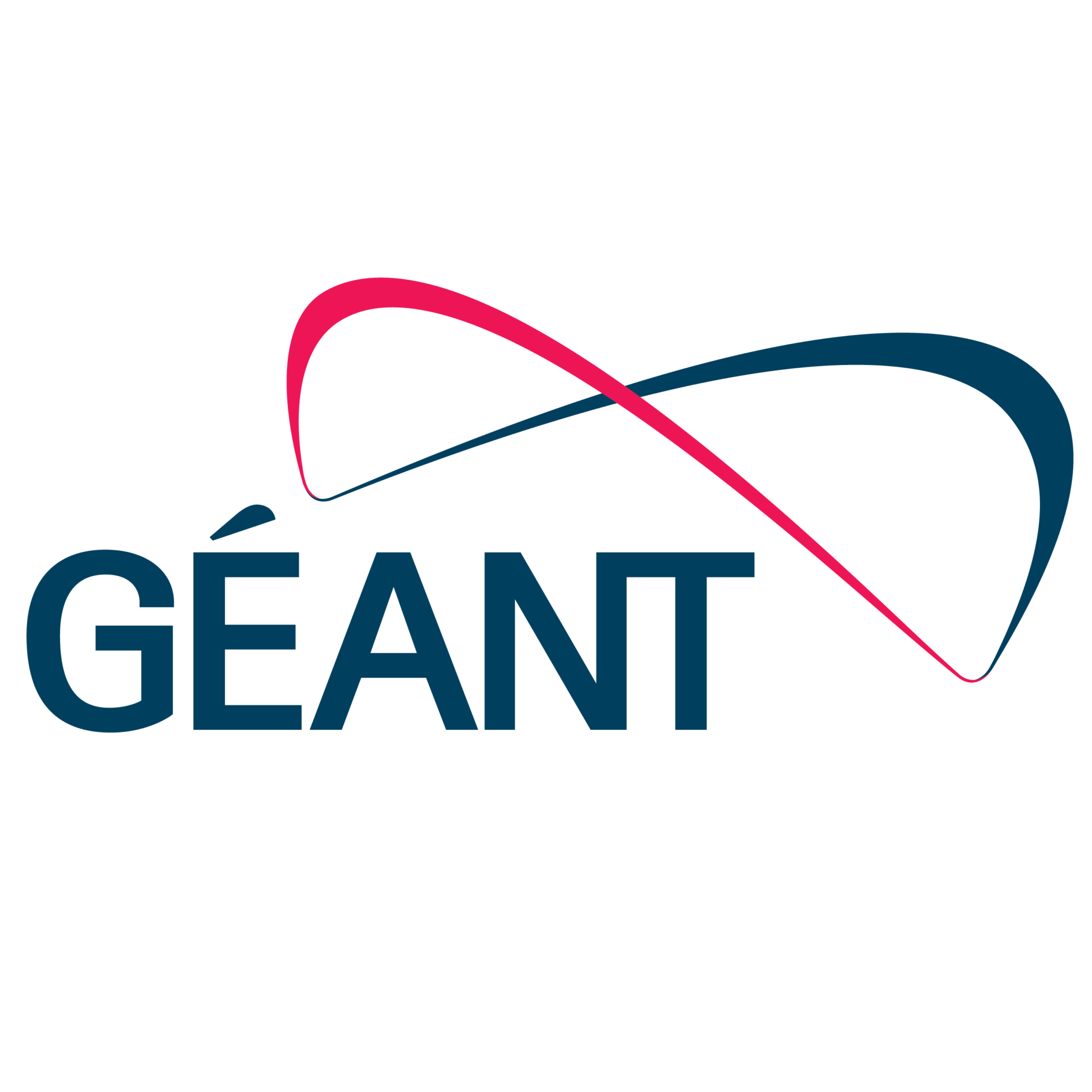 Srce | HRVATSKI ZNANSTVENI I OBRAZOVNI OBLAK (HR-ZOO)
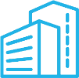 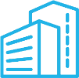 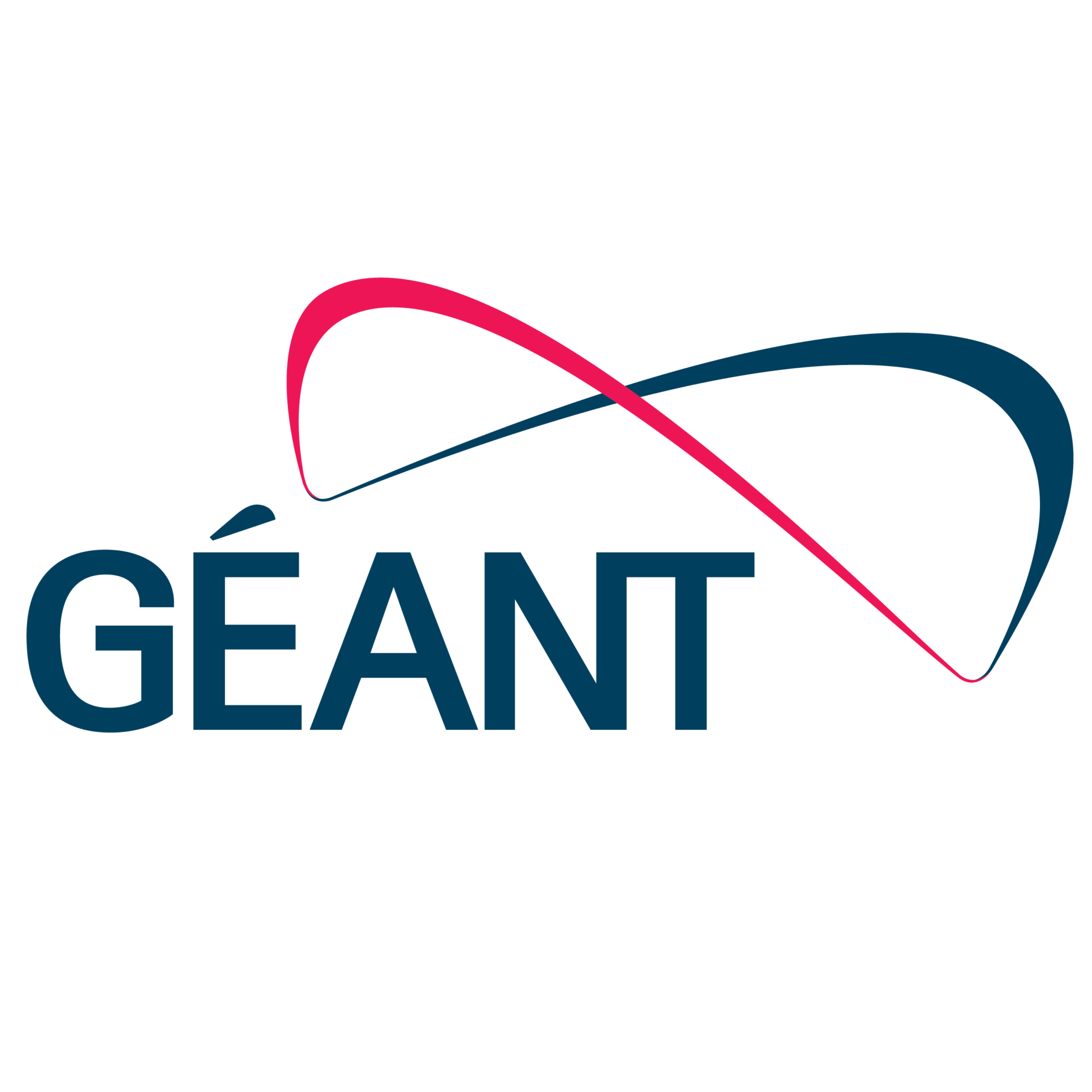 MODERNI PODATKOVNI CENTRI
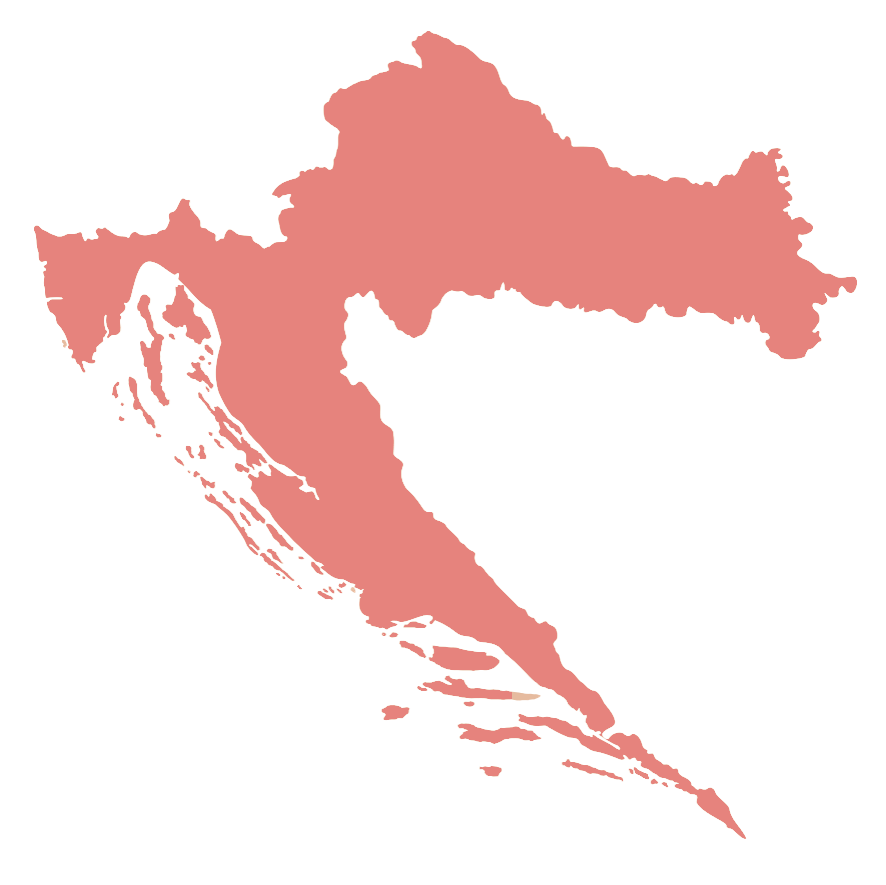 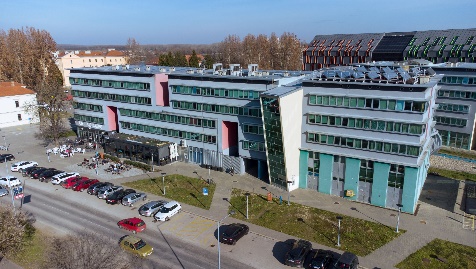 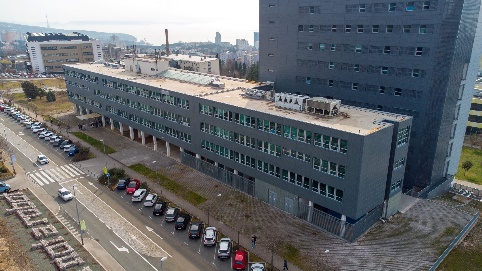 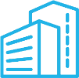 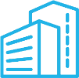 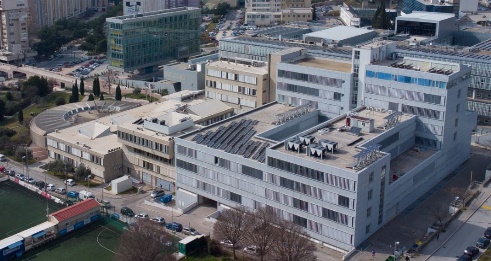 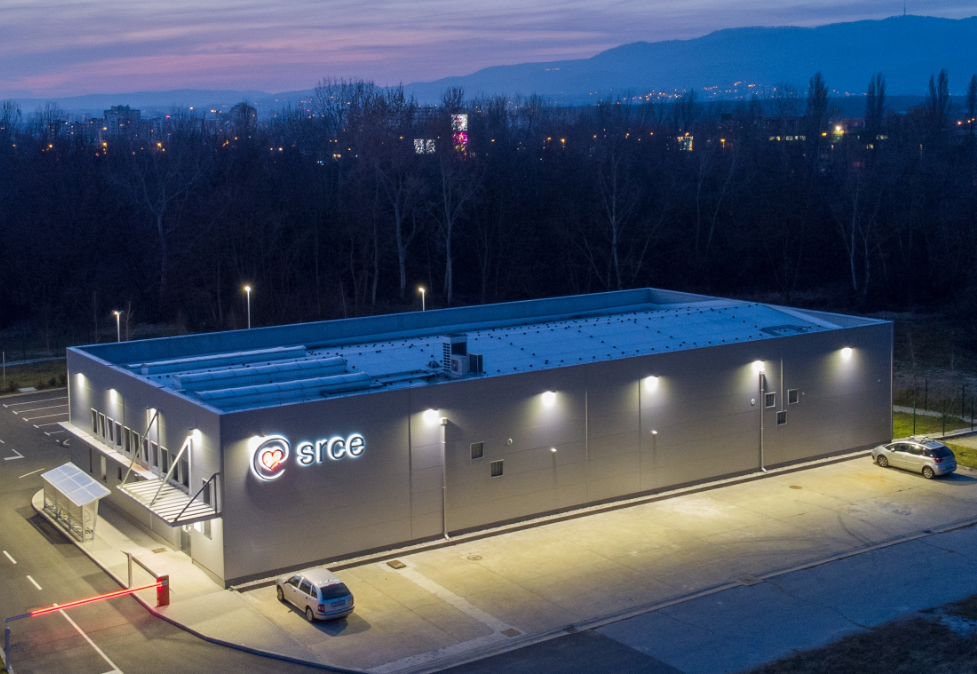 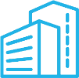 Ivan Supek
Andrija Štampar
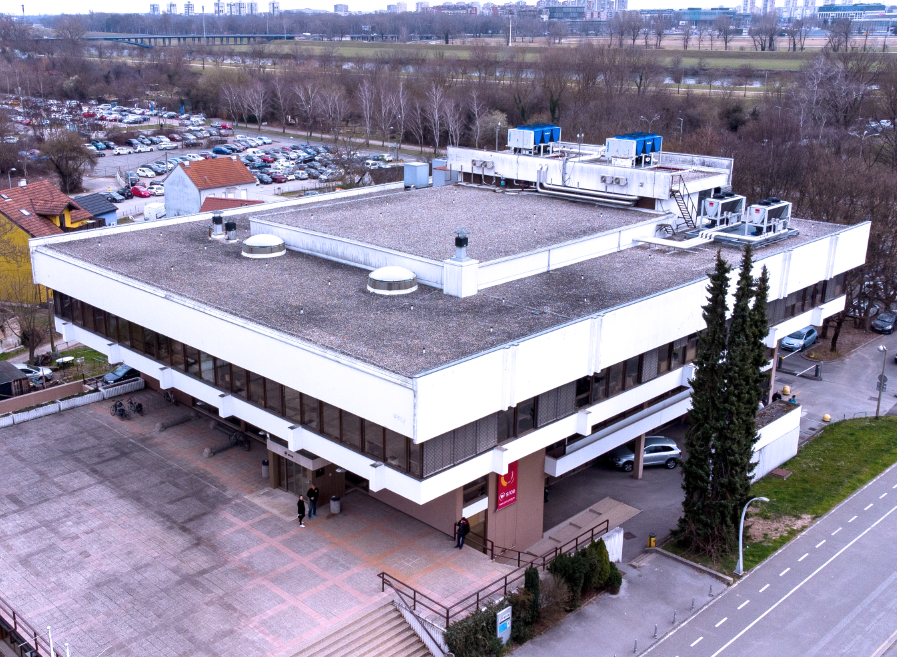 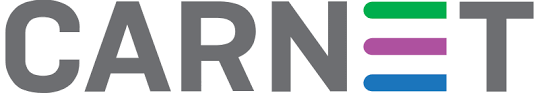 RESURSI
HR-ZOO
https://www.srce.unizg.hr/hr-zoo/
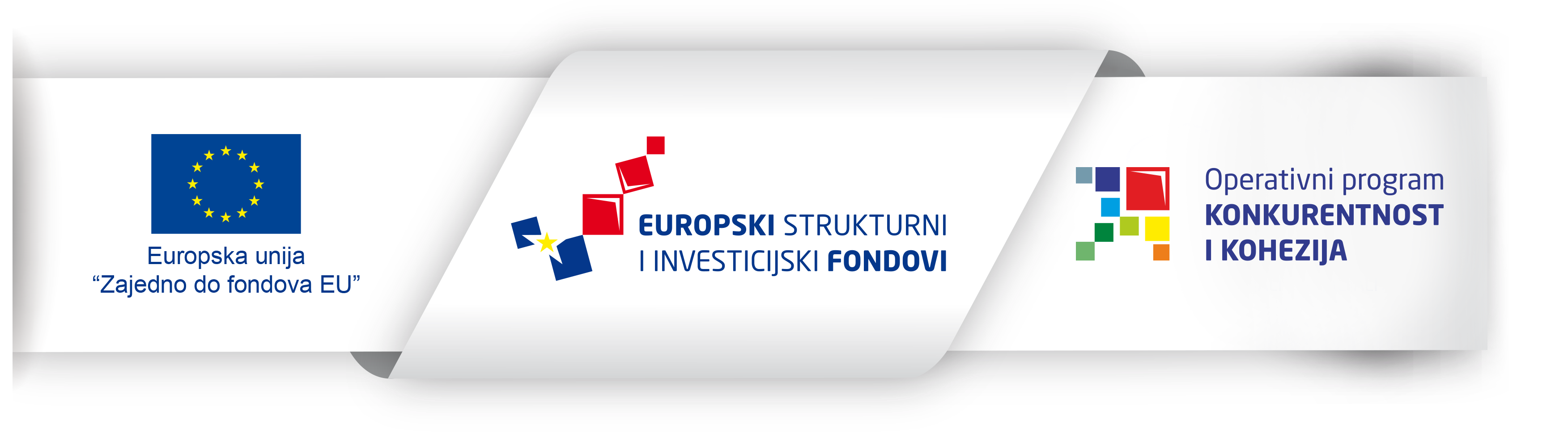 Projekt je sufinancirala Europska unija iz Europskog fonda za regionalni razvoj.
Srce | HRVATSKI ZNANSTVENI I OBRAZOVNI OBLAK (HR-ZOO)
SPECIJALIZIRANA PODRŠKA 
ZNANSTVENI SOFTVER
NAPREDNO RAČUNANJE
VIRTUALNI PODATKOVNI CENTRI
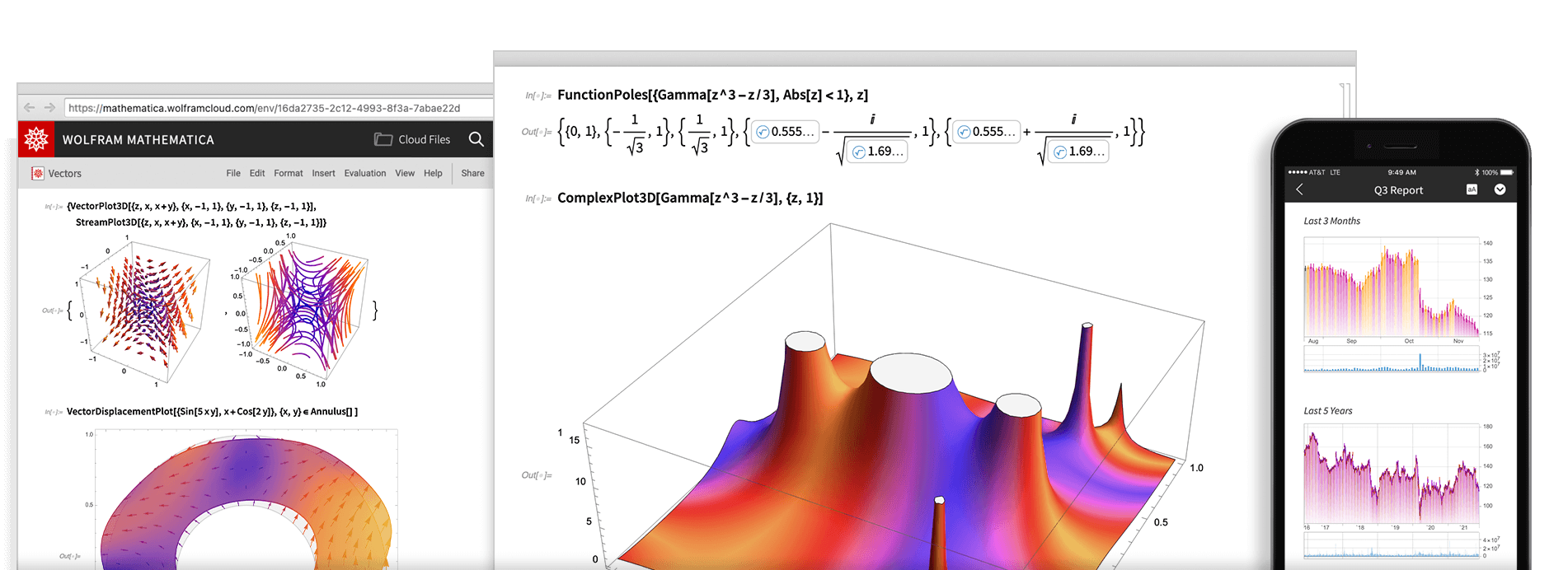 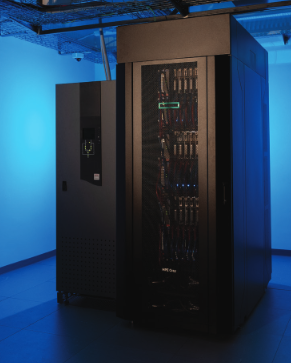 RESURS
RESURSI
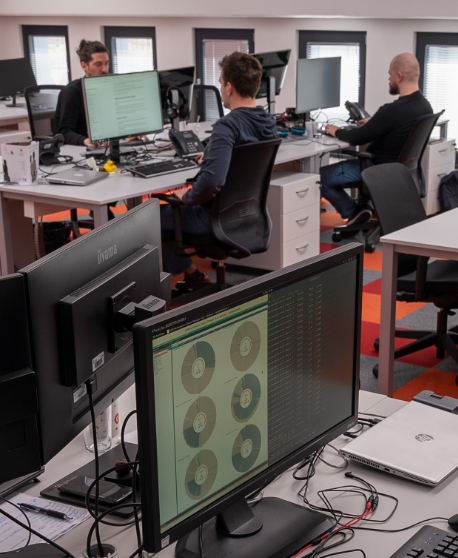 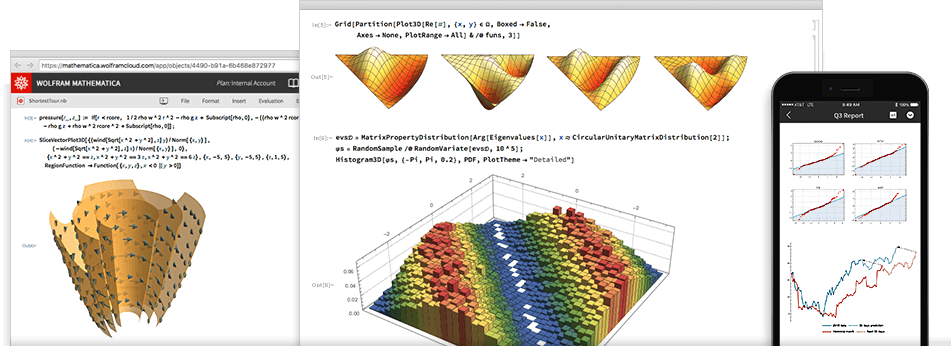 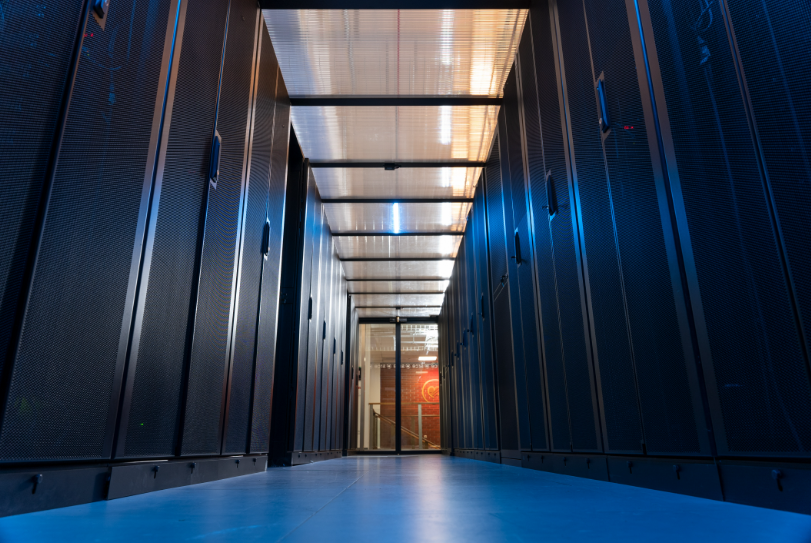 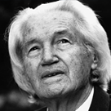 Ivan Supek
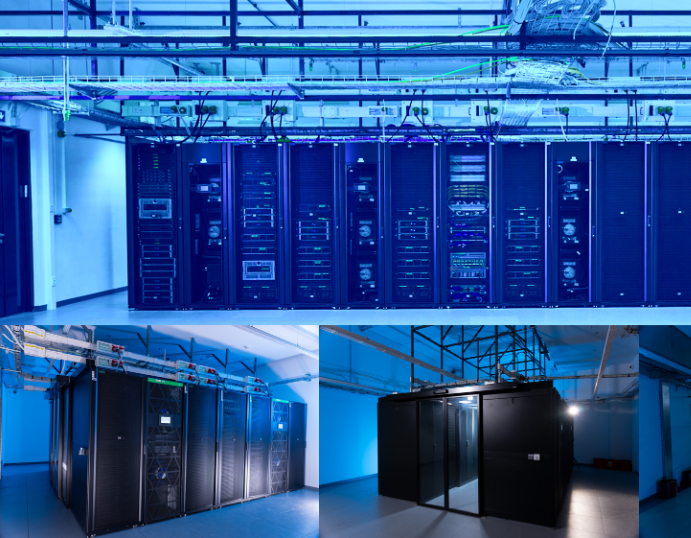 Andrija Štampar
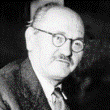 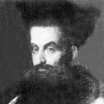 Faust Vrančić
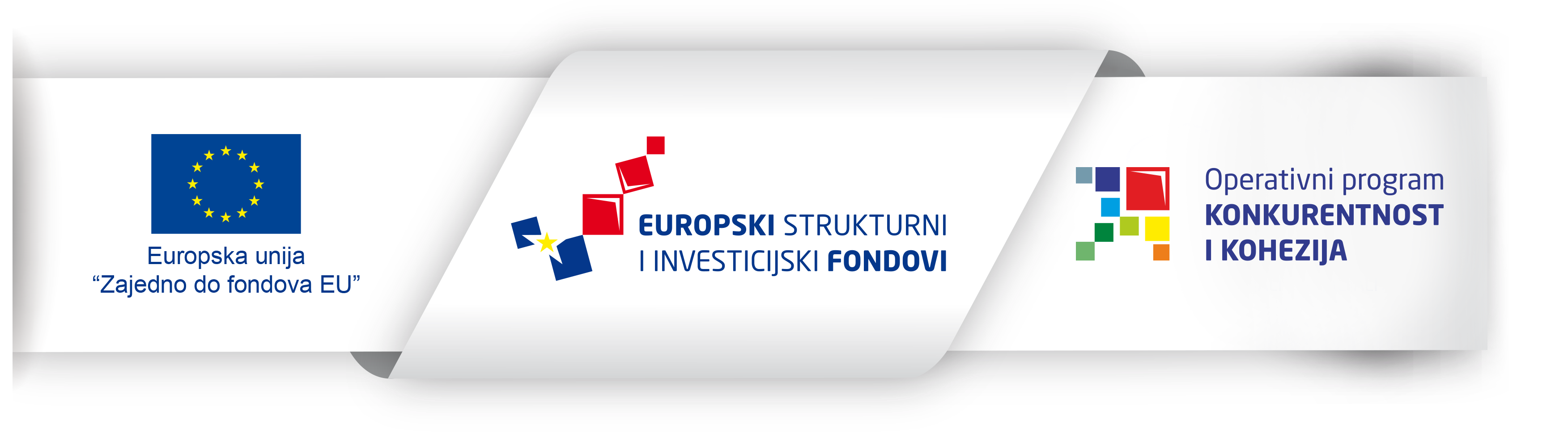 Projekt je sufinancirala Europska unija iz Europskog fonda za regionalni razvoj.
Srce | KATALOG USLUGA
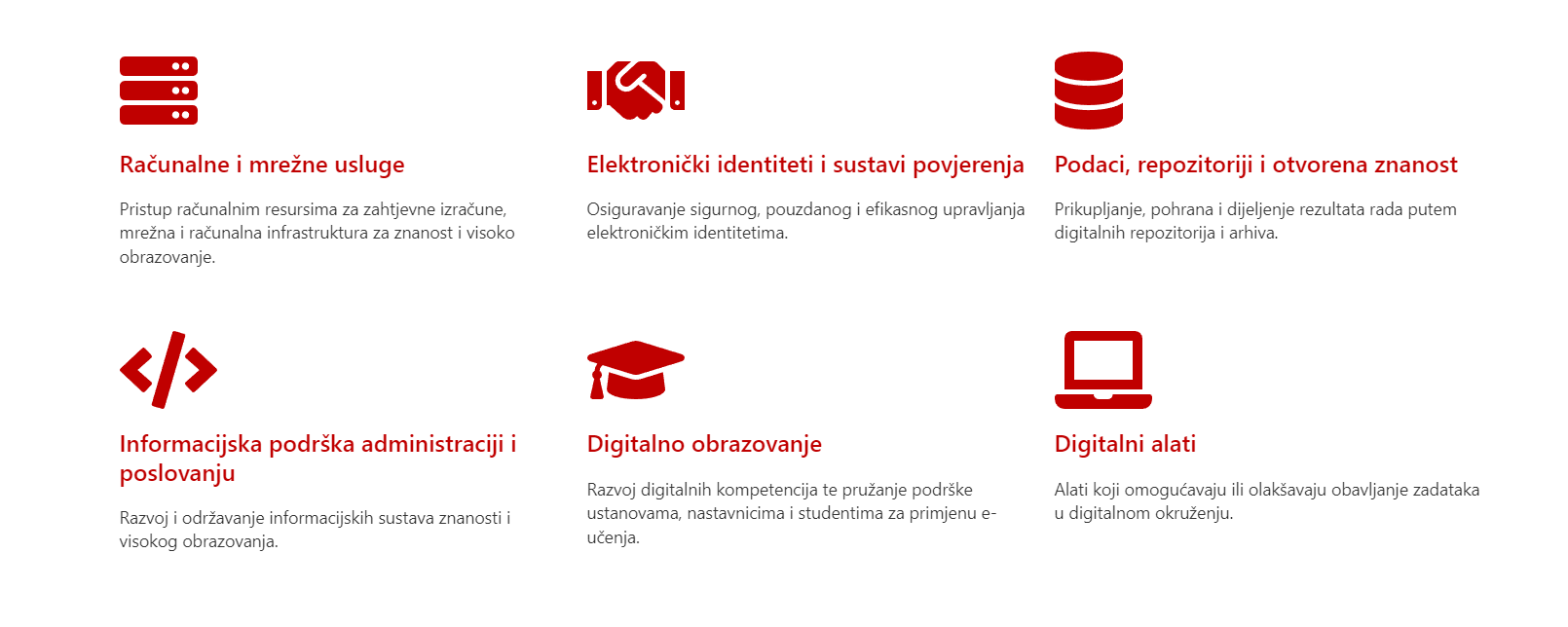 Srce | PODATKOVNE USLUGE I OTVORENA ZNANOST
Edukacija i povezivanje s europskom i globalnom istraživačkom zajednicom
Usluge Srca podupiru otvorenu znanost
Nacionalni oblak otvorene znanosti

Inicijativa za Hrvatski oblak za otvorenu znanost (HR-OOZ)
Nacionalni plan za otvorenu znanost
Katalog usluga, alata i resursa HR-OOZ-a
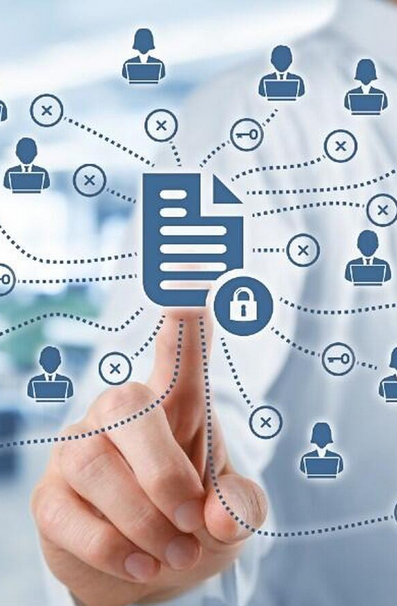 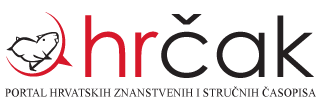 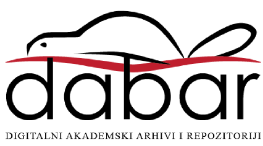 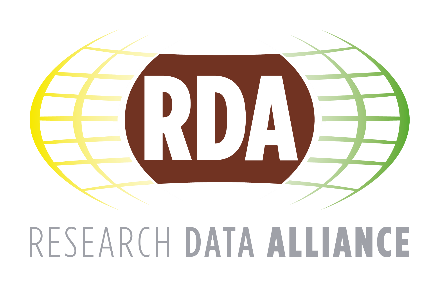 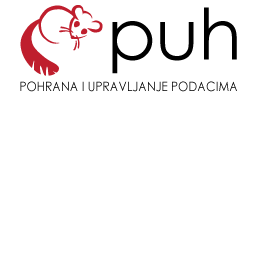 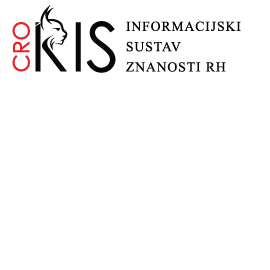 https://www.srce.unizg.hr/inicijative/hr-ooz
Srce |HR-OOZ KAO DIO EOSC-A
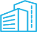 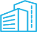 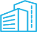 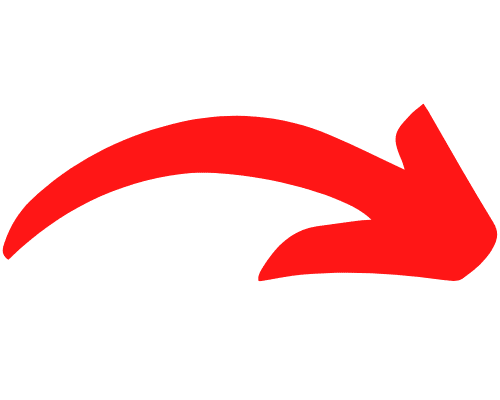 EOSC
Europski oblak za otvorenu znanost
HR-OOZ
Hrvatski oblak za otvorenu znanost
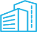 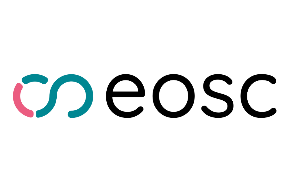 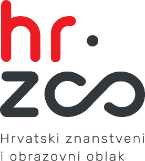 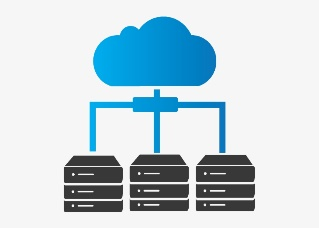 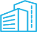 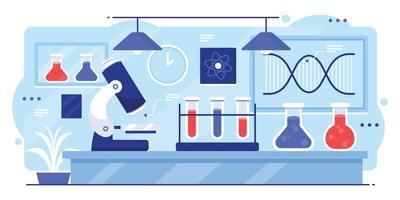 Ključni aspekti:
Otvorena znanost i FAIR podaci
Spoj postojeće i planirane infrastrukture
Suradnja između različitih disciplina i zemalja
Nacionalne
e-infrastrukture,
usluge i davatelji usluga
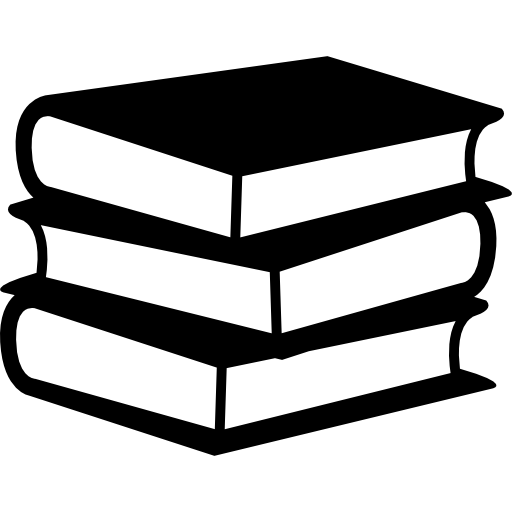 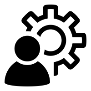 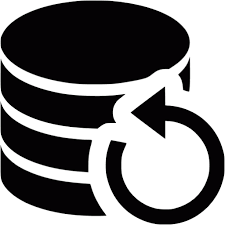 Srce | INFORMACIJSKI KRAJOBRAZ RH
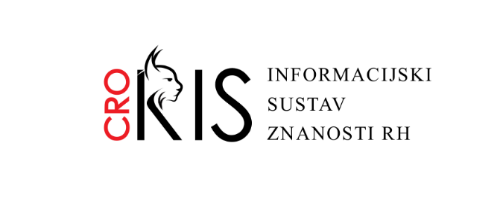 ISeVO
ISpPU
Izgradnja novog Informacijskog sustava središnjih evidencija u visokom obrazovanju
Izgradnja sustava za praćenje programskih ugovora
Promovira otvorenu znanost
Osigurava pouzdane informacije
Osigurava otvorenost i interoperabilnost
Podrška je u odlučivanju
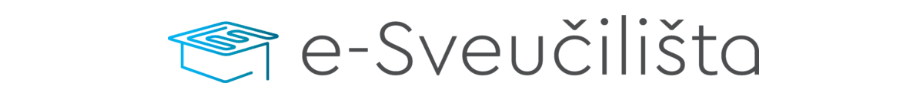 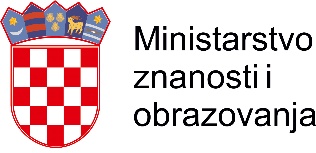 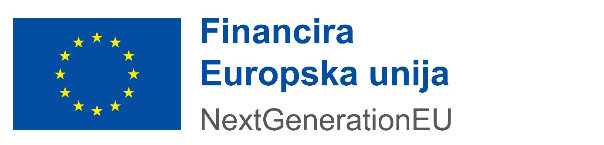 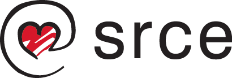 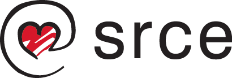 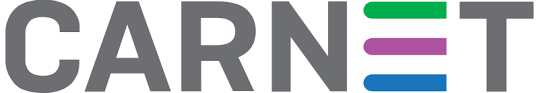 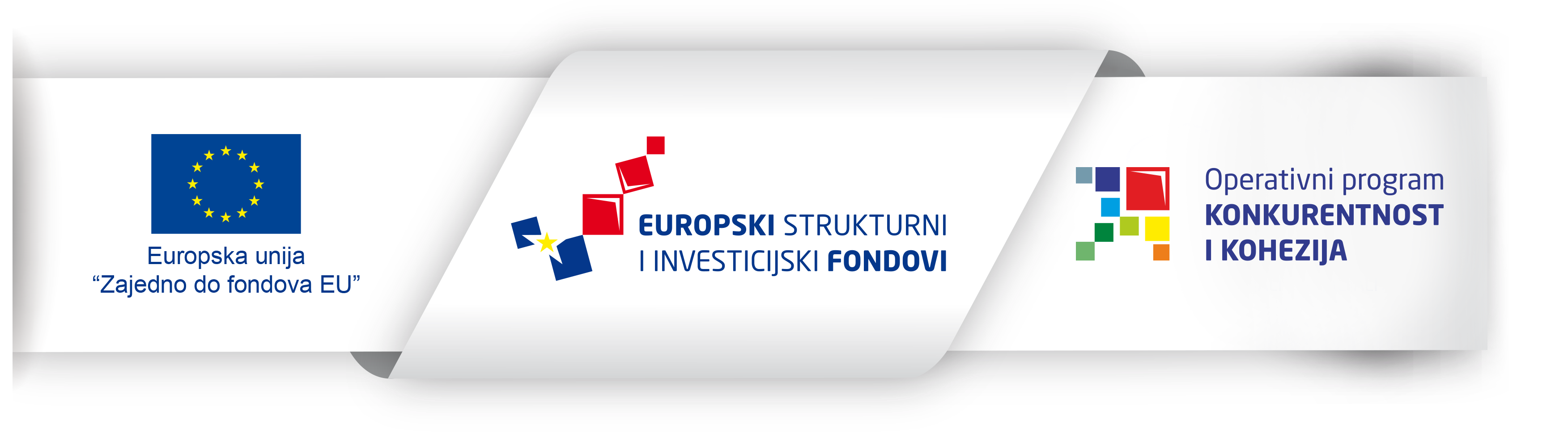 Srce | PRUŽA PODRŠKU U PRAĆENJU I DONOŠENJU POLITIKA
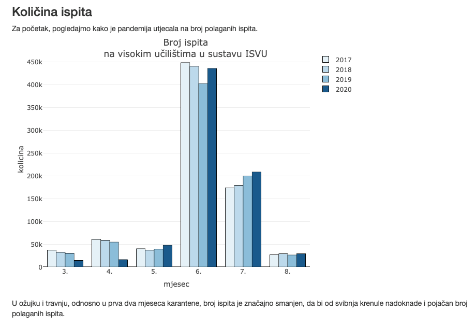 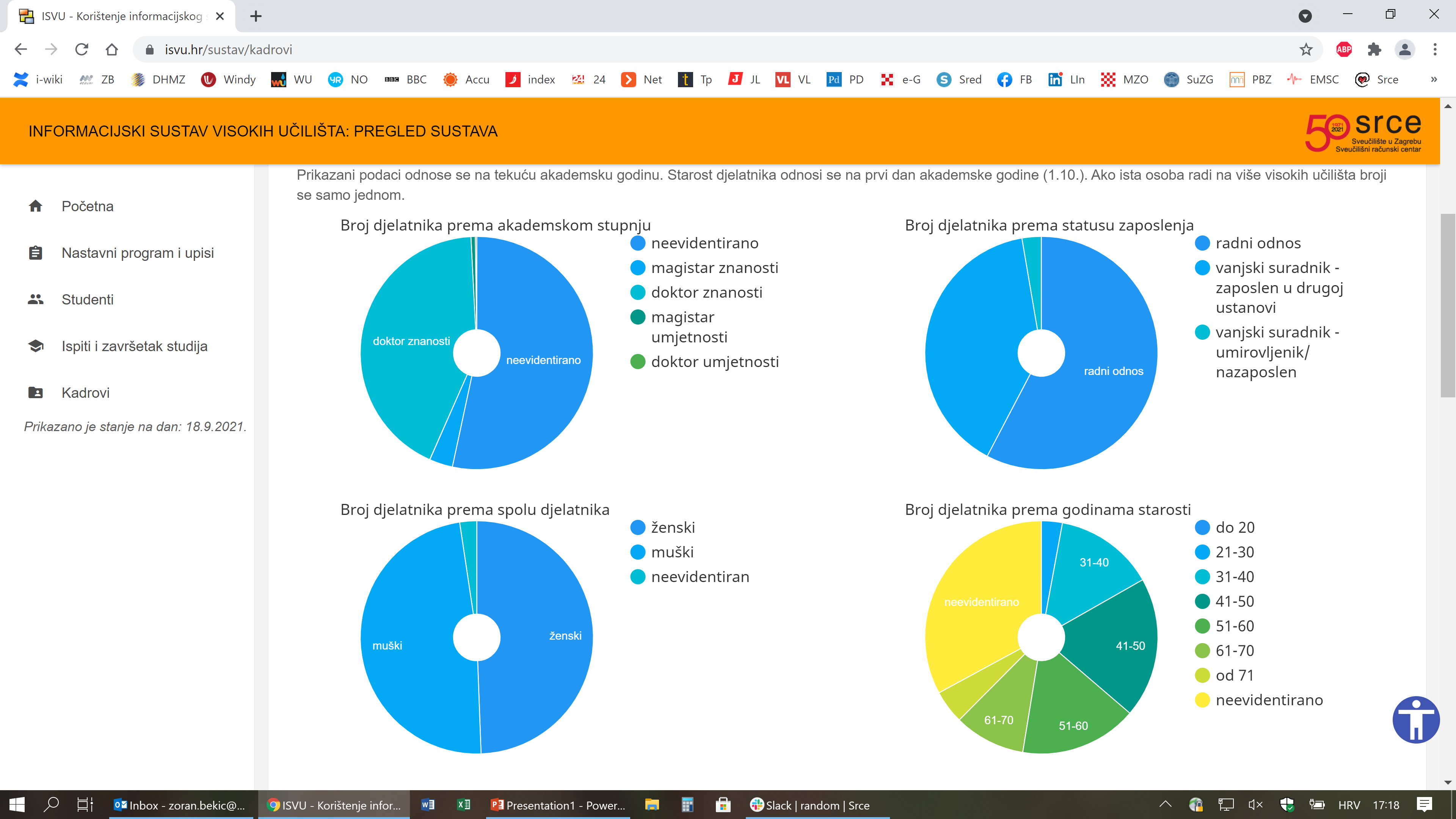 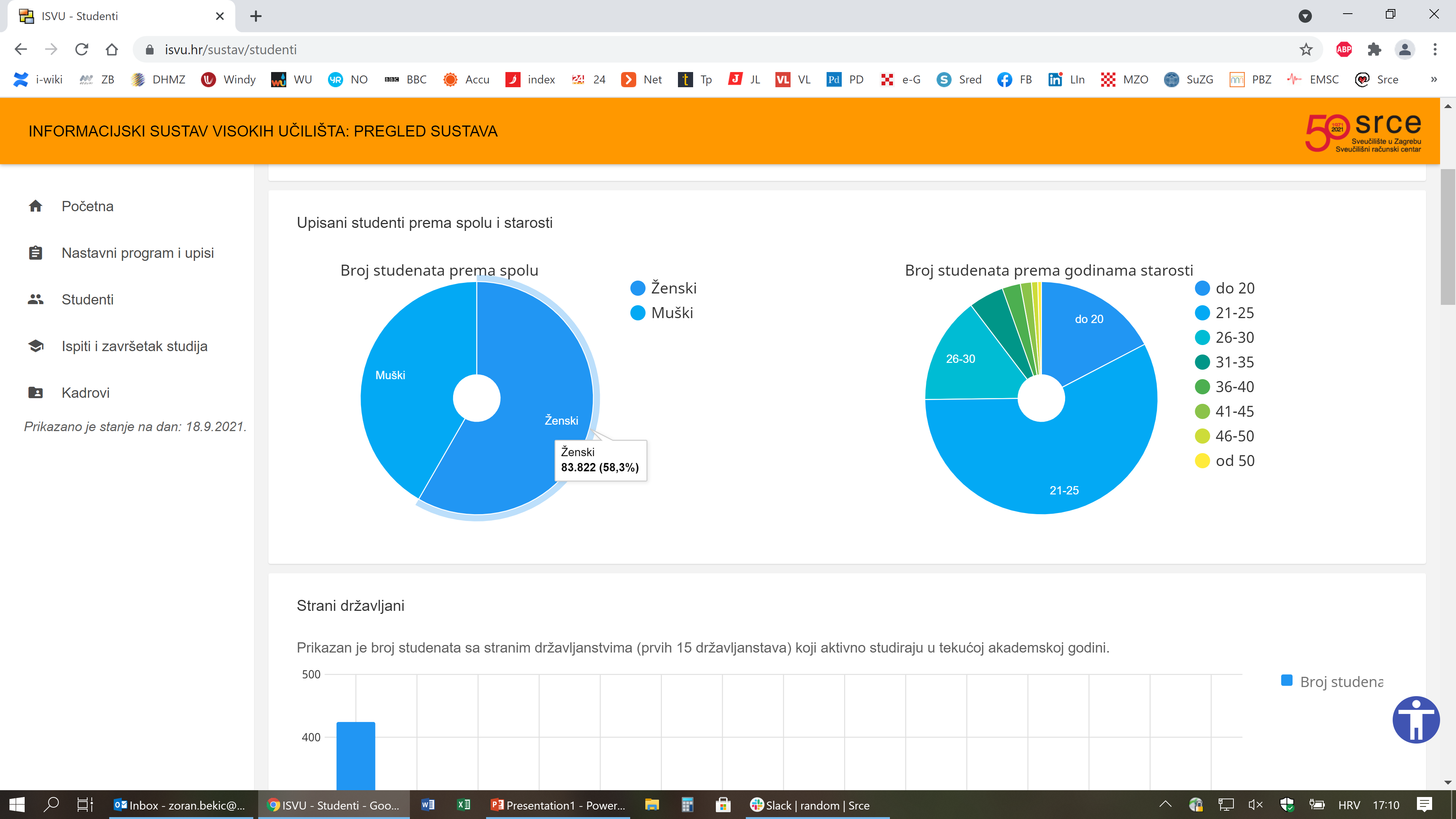 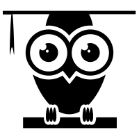 Politike i odluke (MZO, sveučilište, ustanova)
MUDROST
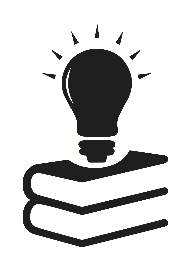 Čijom primjenom dolazimo do
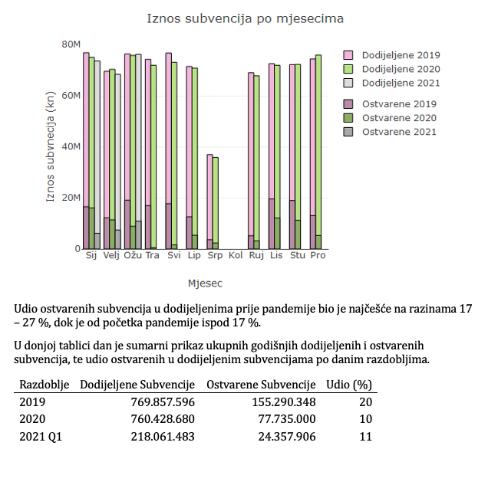 Analiza podataka u Srcu
ZNANJE
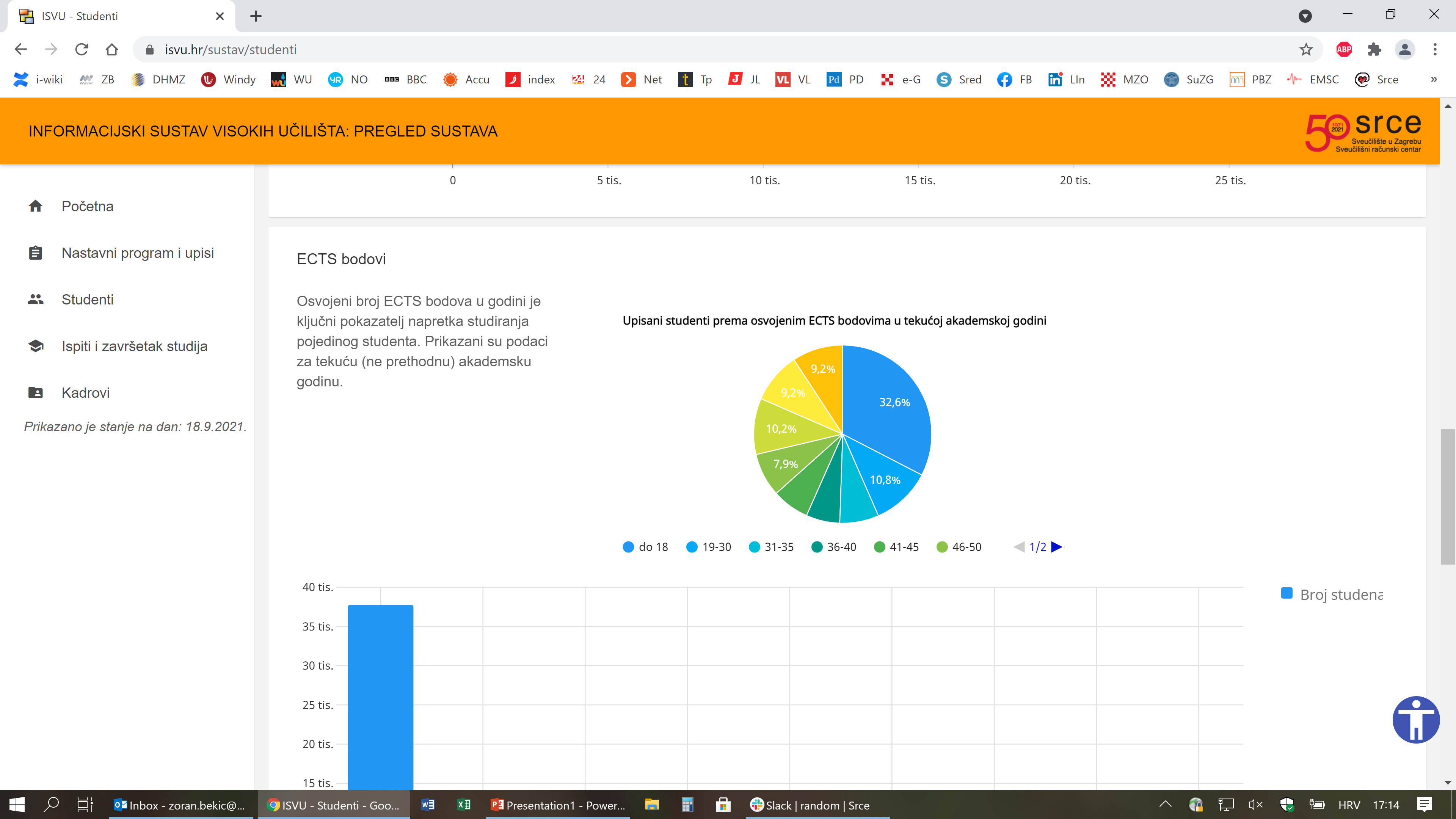 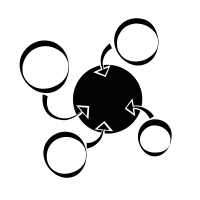 Čijom analizom dobivamo
INFORMACIJE
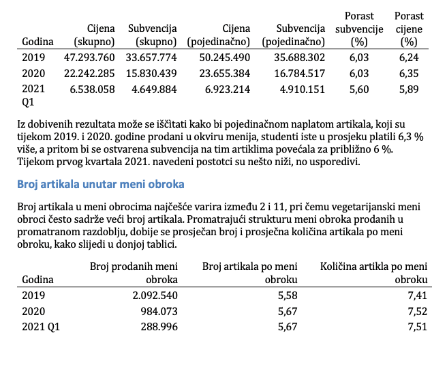 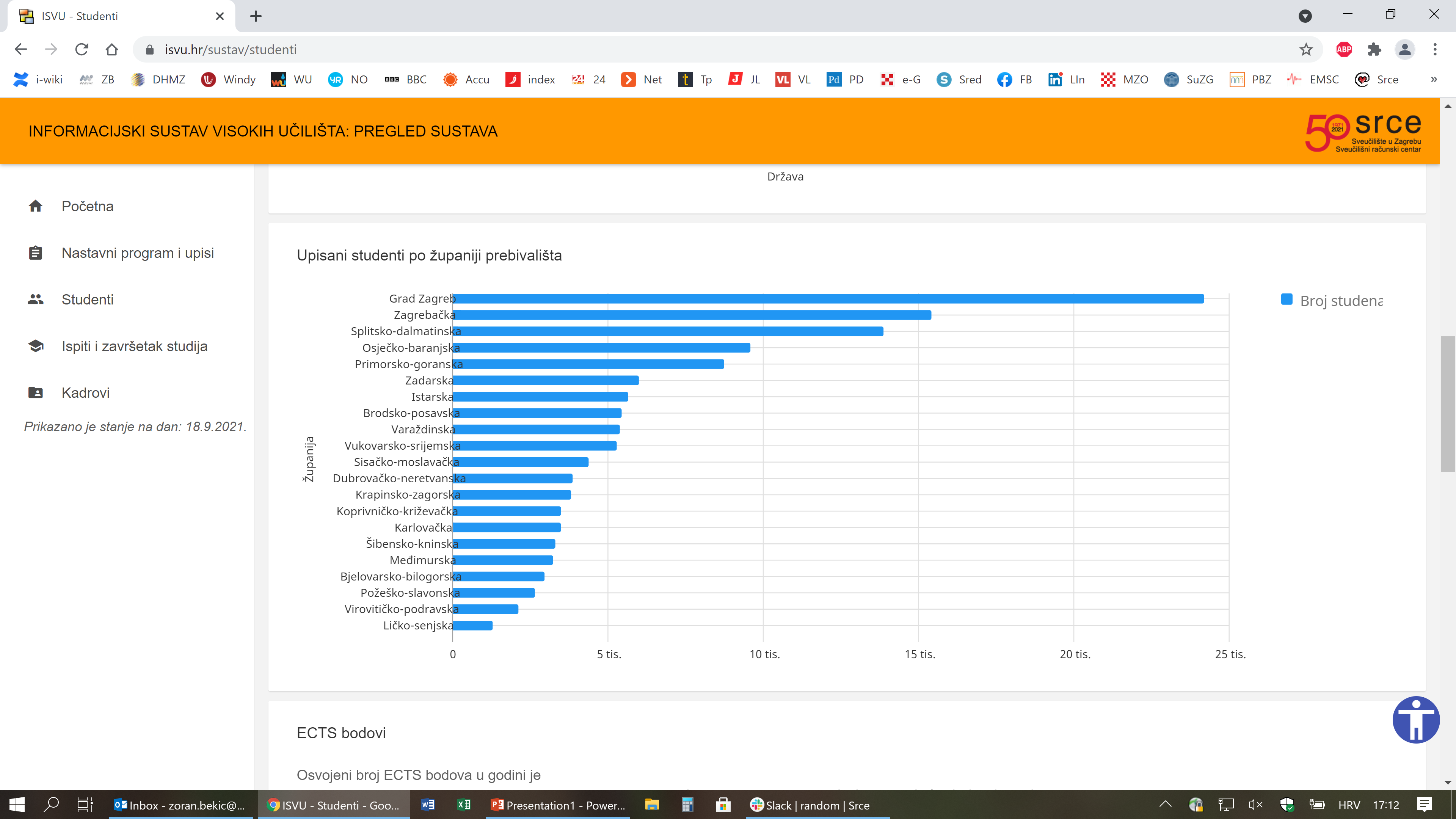 Informacijska i podatkovna infrastruktura u Srcu
Organiziramo ih u
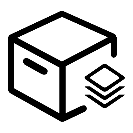 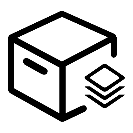 PODACI
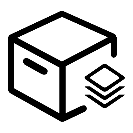 Prikupljamo
Srce | STRUČNA I SPECIJALIZIRANA POMOĆ ZA KORISNIKE
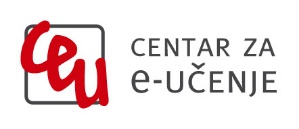 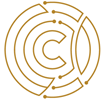 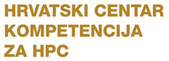 www.srce.unizg.hr/ceu
www.hpc-cc.hr
ONE-STOP-SHOP ZA HPC
sustav za učenje na daljinu
podrška korisnicima u korištenju HPC resursa
e-portfolio
razvoj novih kompetencija iz HPC područja
sustav za webinare
katalog e-kolegija
suradnja akademske zajednice i gospodarstva
otvoreni pristup i otvoreni obrazovni sadržaji
izgradnja europskog HPC ekosustava
softveri za provjeru autentičnosti radova
Srce | HR-ZOO - DIGITALNI MOSTOVI PREMA ERA I EHEA
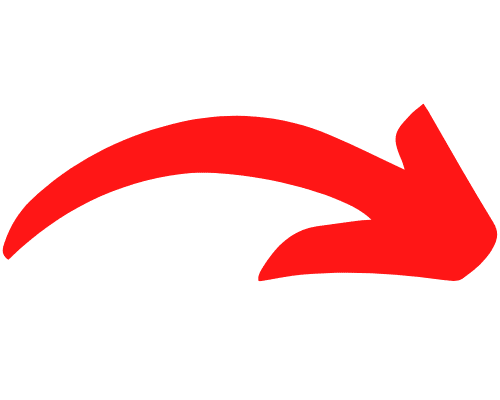 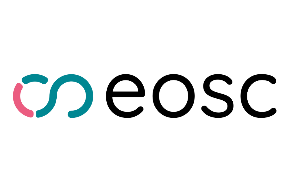 HR-OOZ
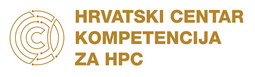 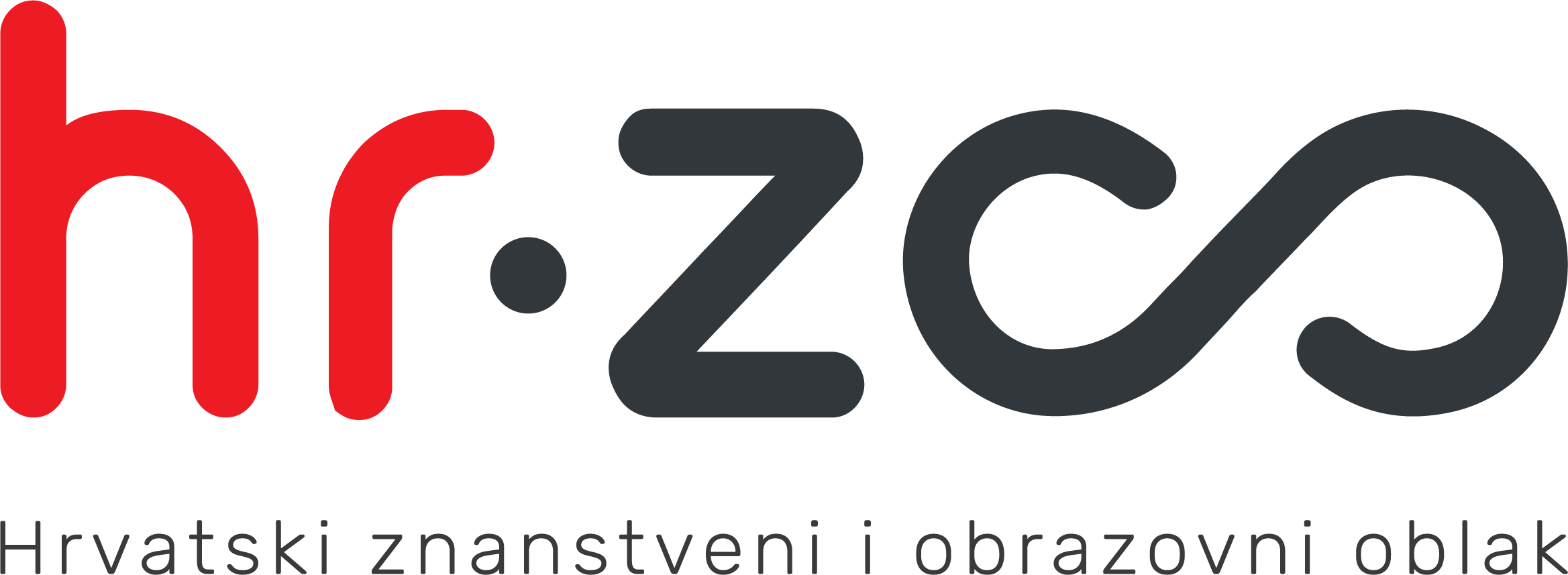 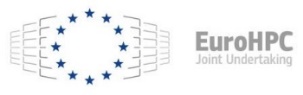 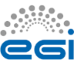 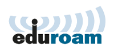 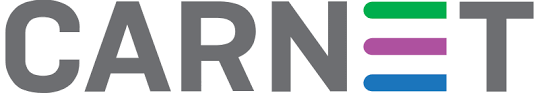 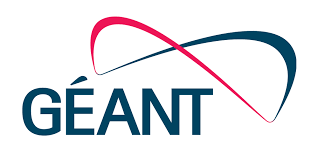 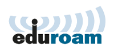 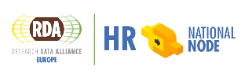 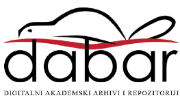 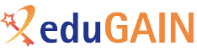 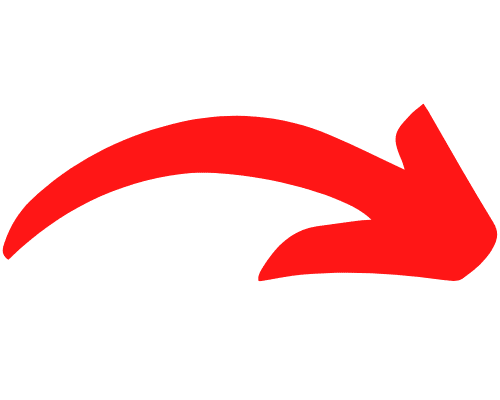 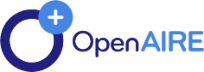 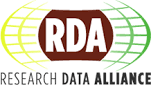 KLJUČ USPJEHA
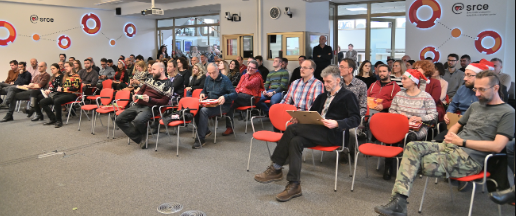 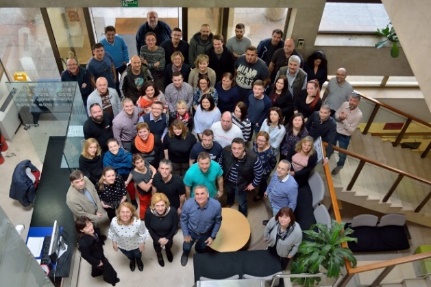 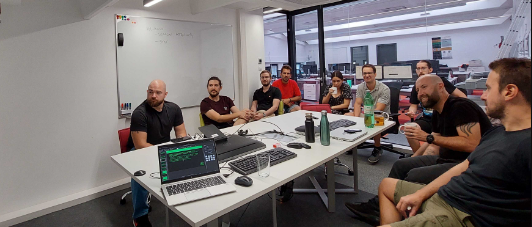 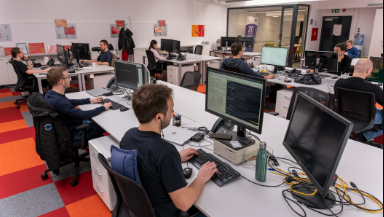 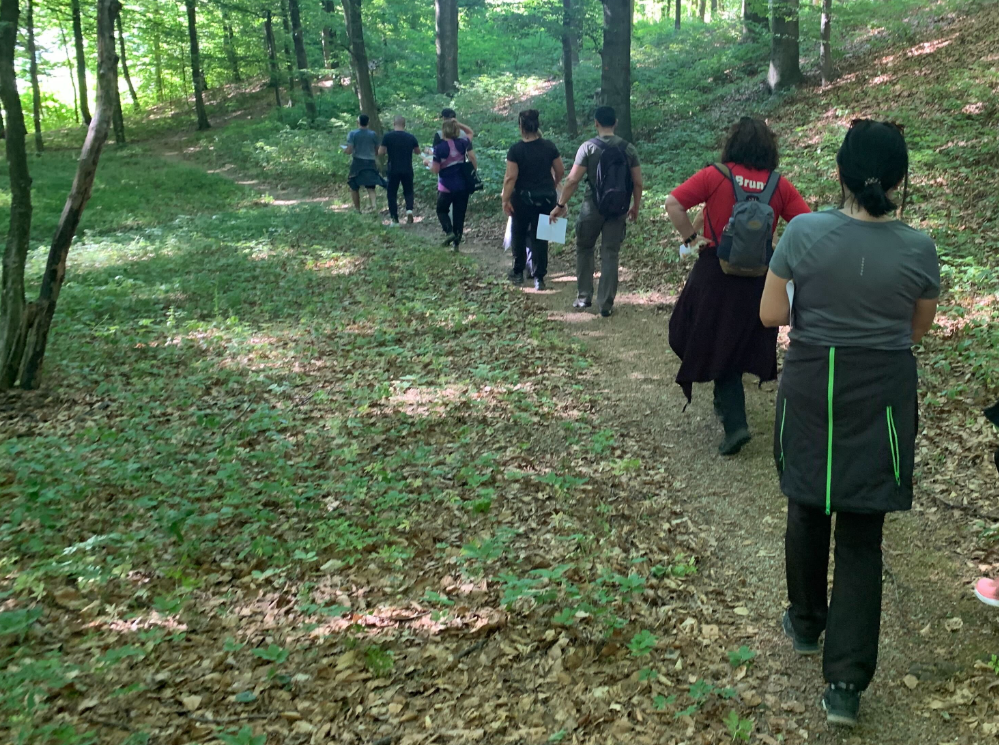 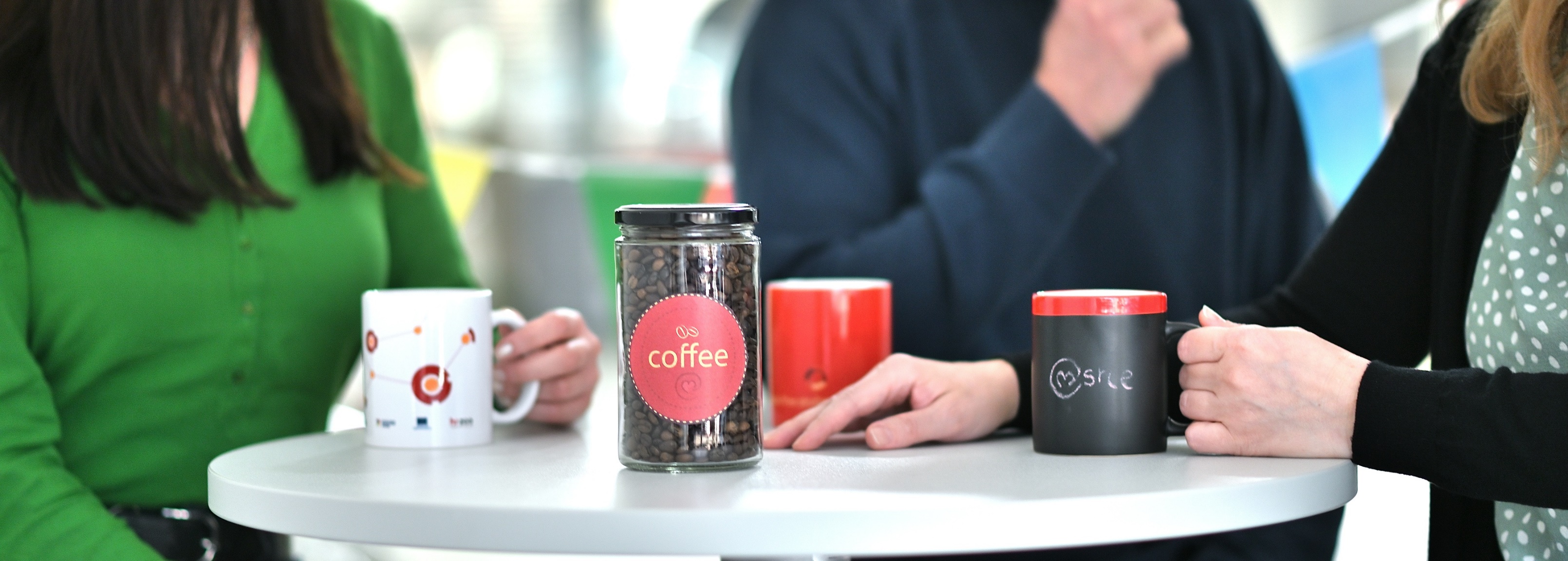 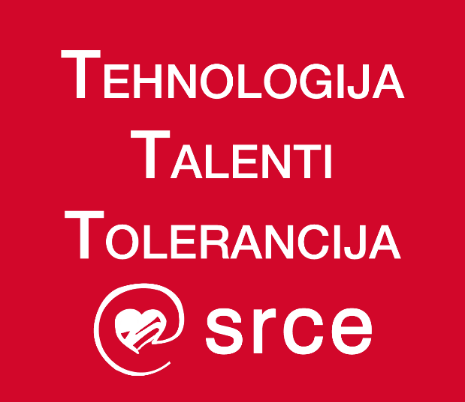 DOBRODOŠLI NA DEI 2023 KONFERENCIJU
HVALA VAM!